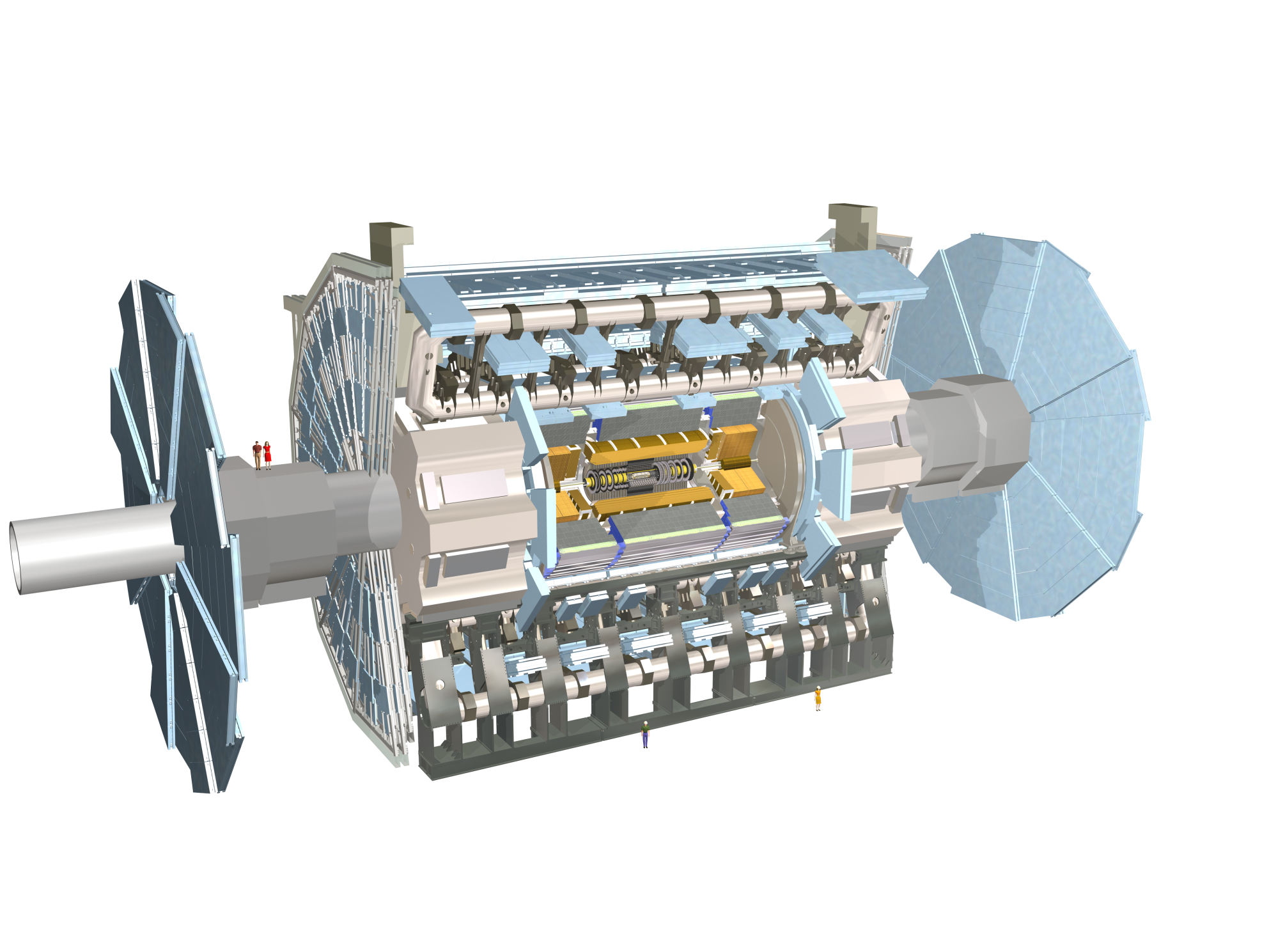 超伝導トロイド電磁石
（バレル用）
ミューオン検出器
シンギャップチェンバー
陽子の衝突点
22m
超伝導ソレノイド電磁石
43m
カロリメーター
内部飛跡検出器
超伝導トロイド電磁石
（エンドキャップ用）
総重量       7000トン
研究者数　約3000人
参加国　     　38
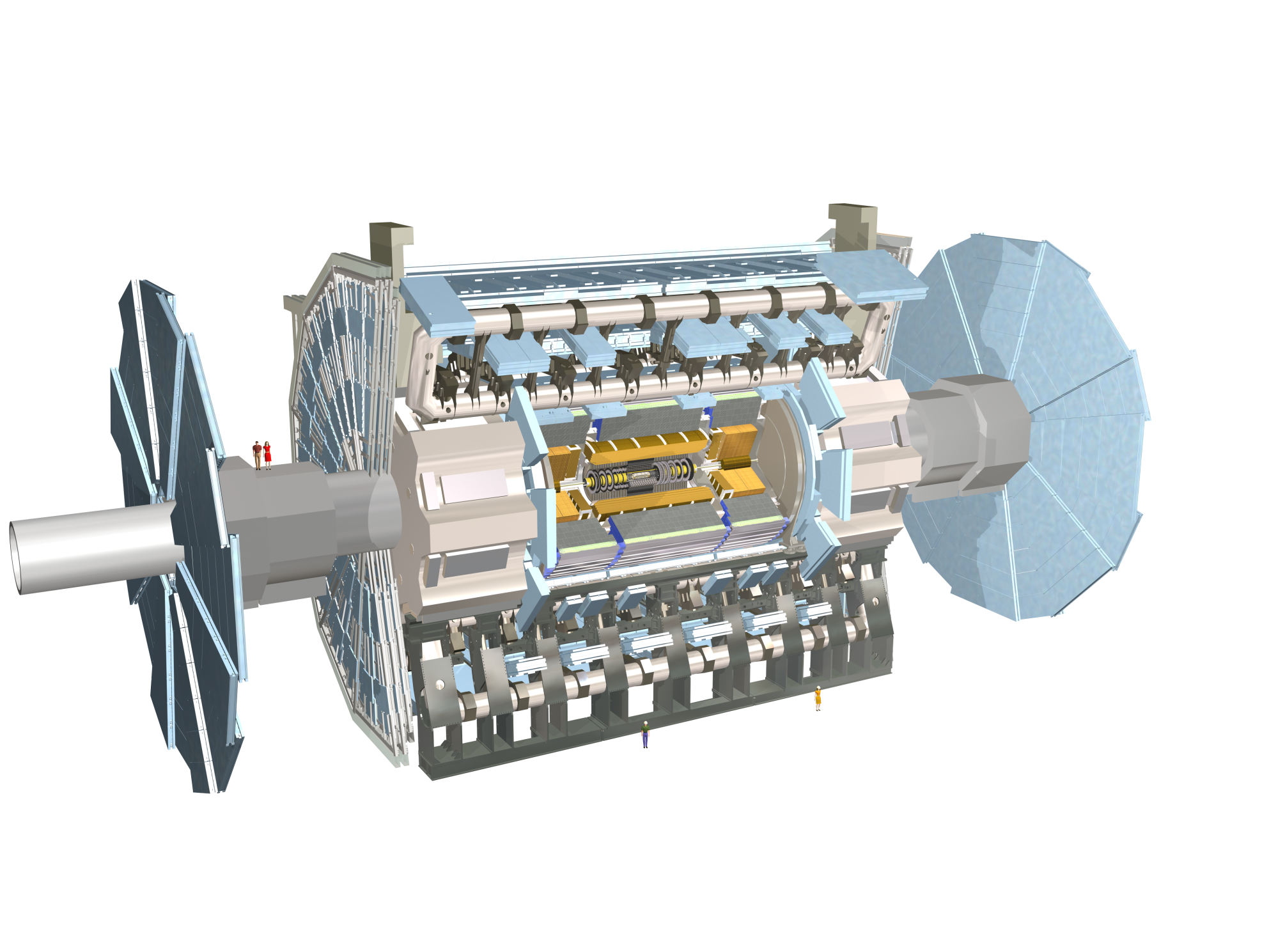 超伝導トロイド電磁石
（バレル用）
ミューオン検出器
（電子回路）
シンギャップチェンバー
陽子の衝突点
22m
超伝導ソレノイド電磁石
43m
カロリメーター
内部飛跡検出器
超伝導トロイド電磁石
（エンドキャップ用）
総重量       7000トン
研究者数　約3000人
参加国　     　38
赤は日本の分担部を示す